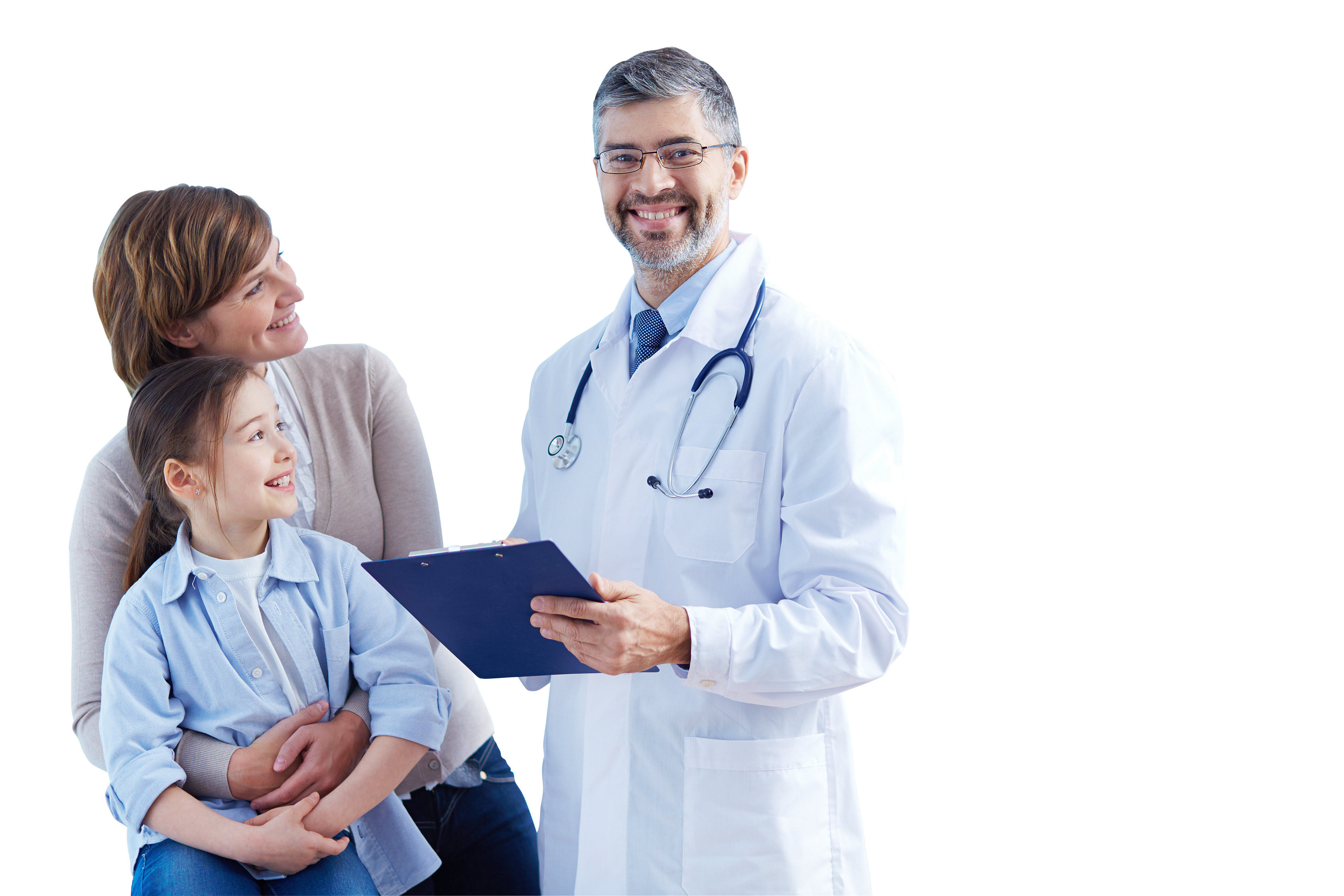 HealthChoices
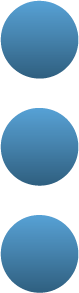 Your reward for healthy decisions
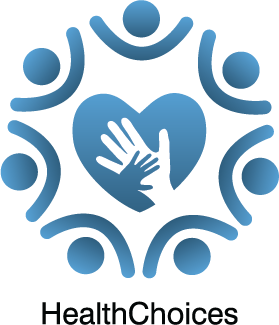 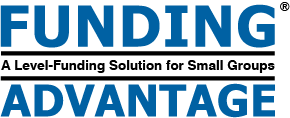 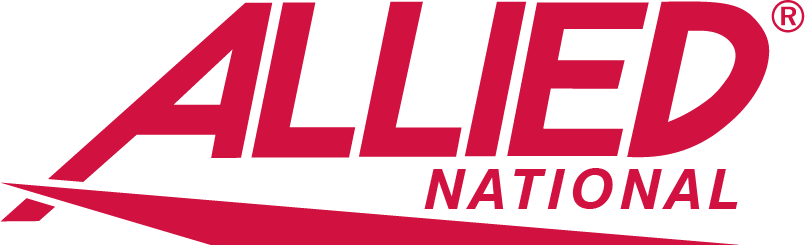 12082s0119
“To get our members to the right diagnosis, the right treatment plan and right provider for an optimal medical outcome.”
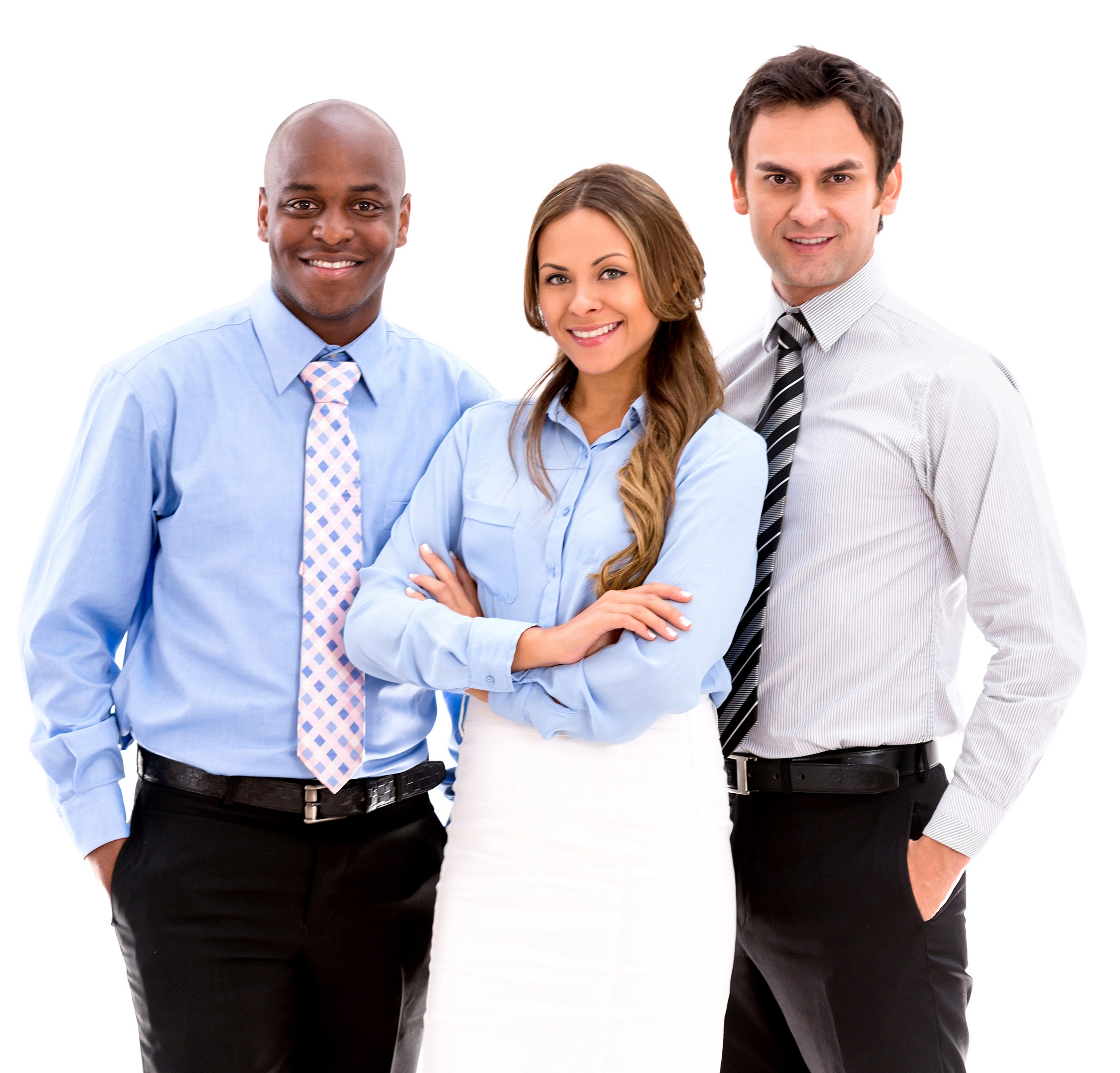 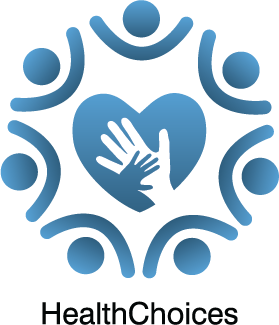 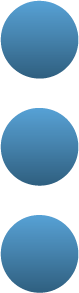 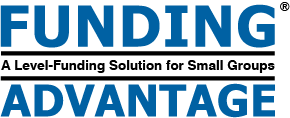 Your reward for healthy decisions
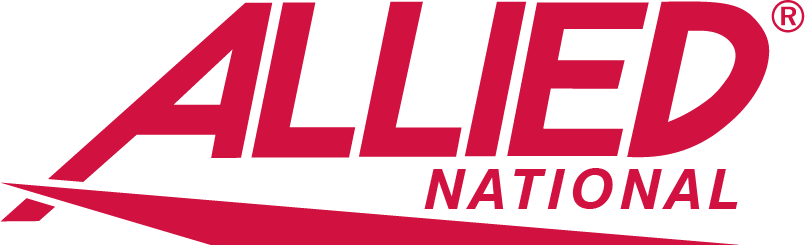 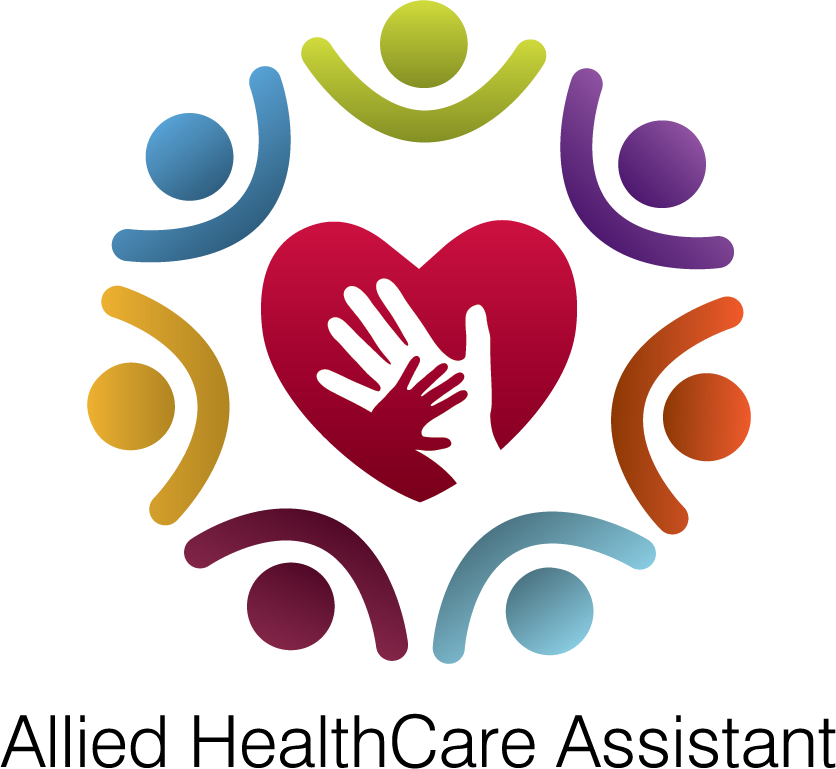 Voluntary programs work – but only for those members willing to engage

BUT 
– 75% of our insulin dependent diabetics are not testing or compliant
– they WON’T ENGAGE
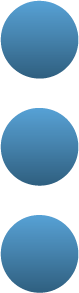 Your reward for healthy decisions
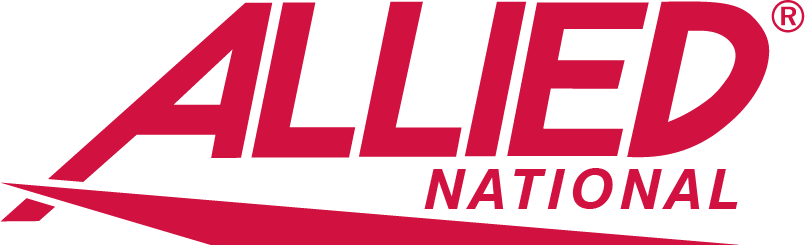 Funding Advantage
HealthChoices Benefit Option
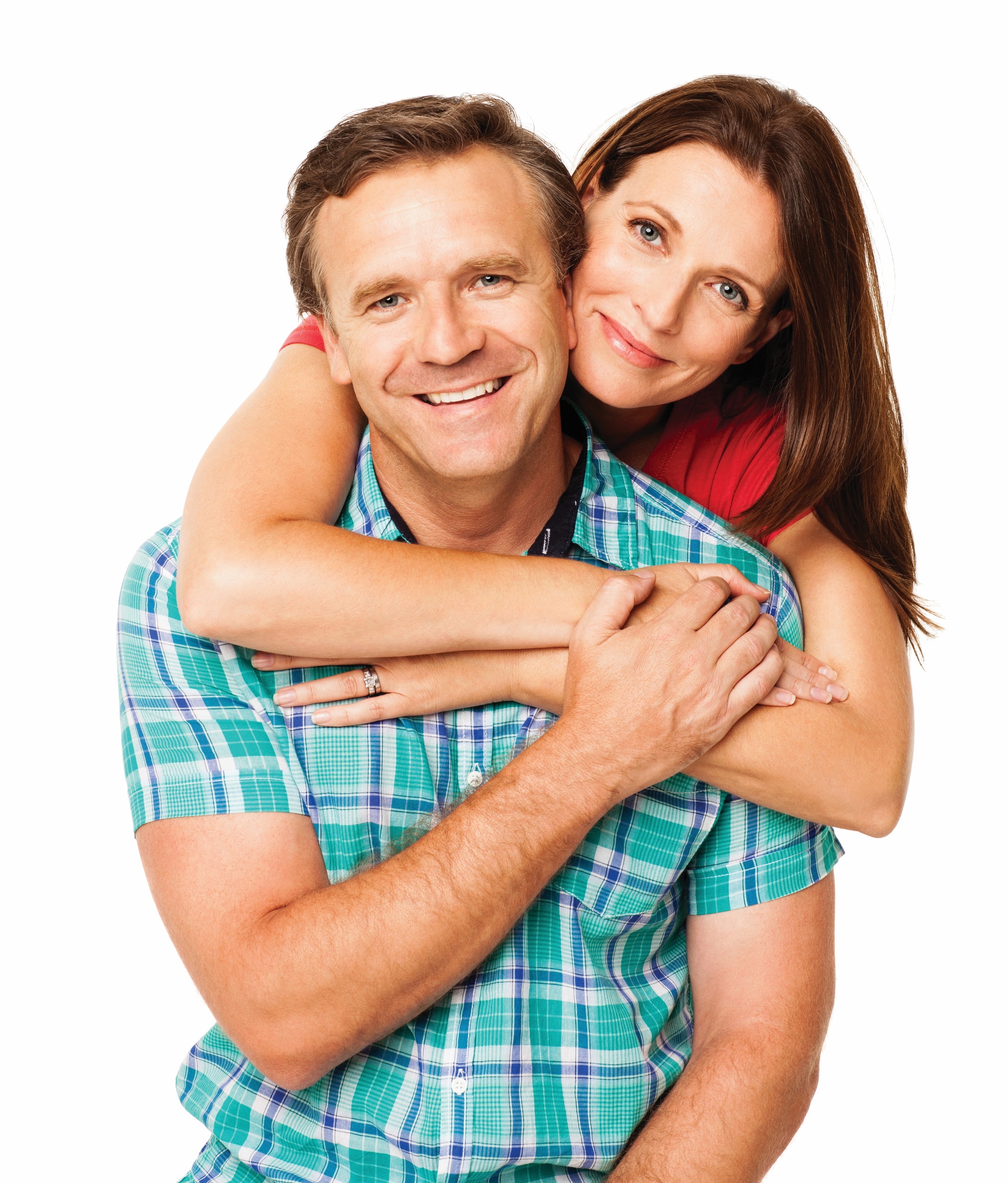 Immediate 6.5% discount on monthly premium
Plan members are required to use HealthChoices Services
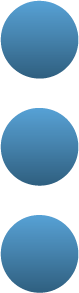 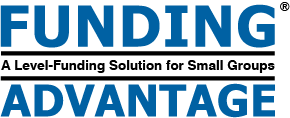 Your reward for healthy decisions
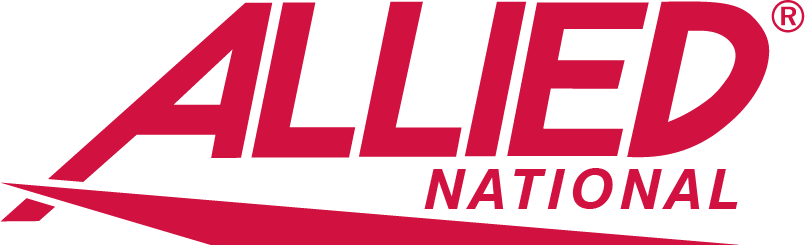 HealthChoices
Monthly premium discount – 6.5% on average
Enhanced benefits for use – covered by health plan
Penalties for non-compliance
Members must be ENGAGED
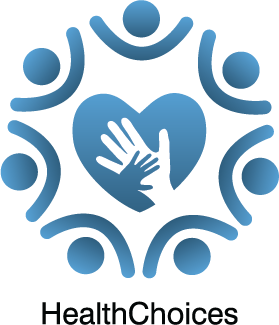 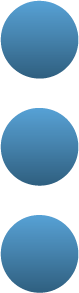 Your reward for healthy decisions
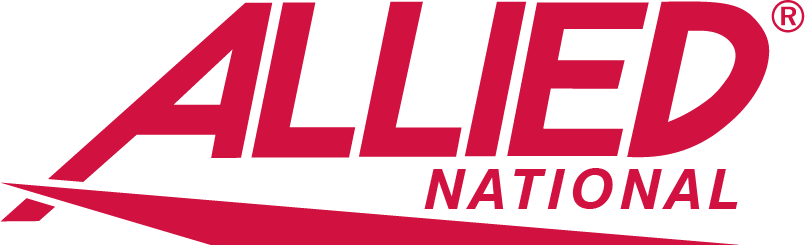 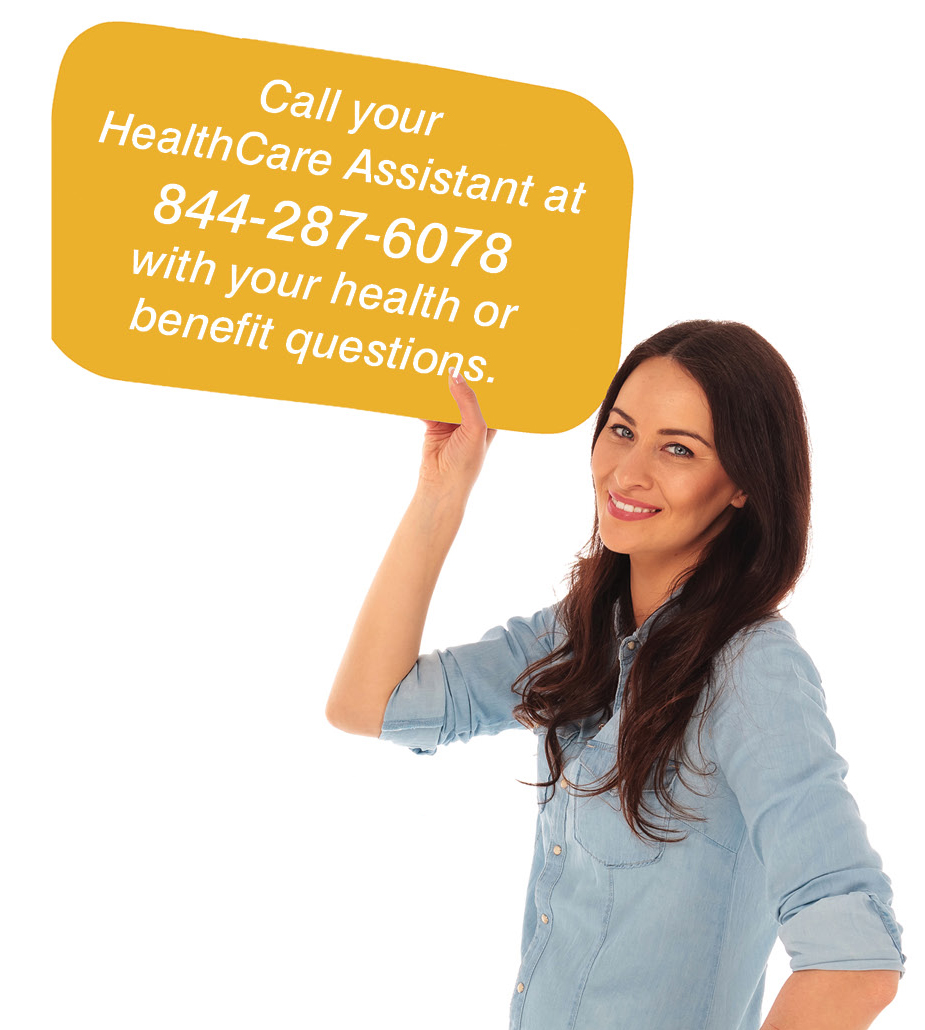 Members receive a 2nd ID card with HealthChoices instructions for them and the provider
Pre-notification requirements are included 
Required for best benefits
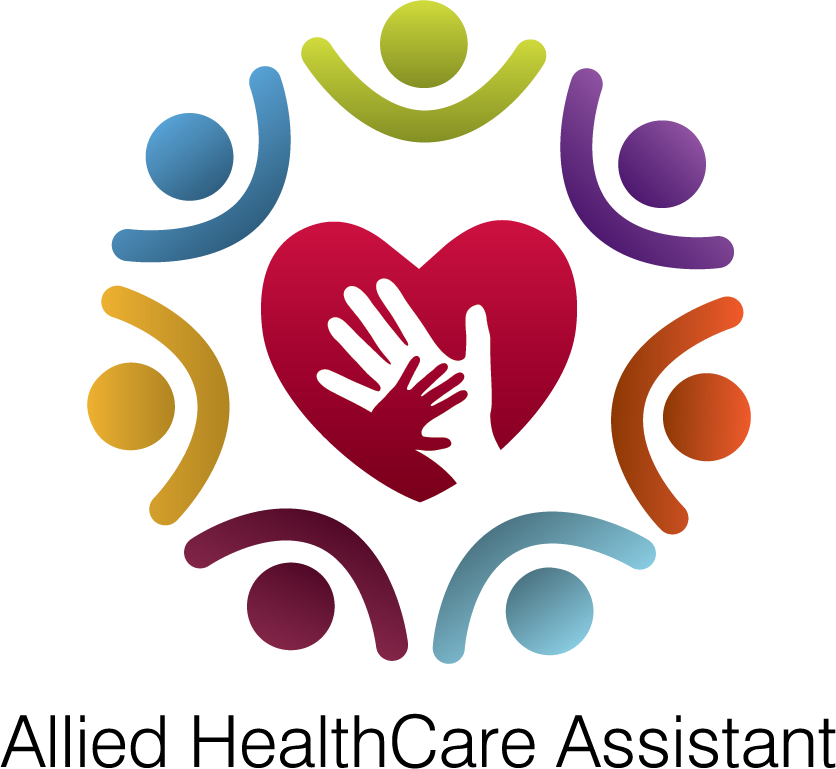 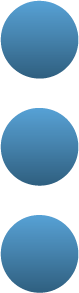 Your reward for healthy decisions
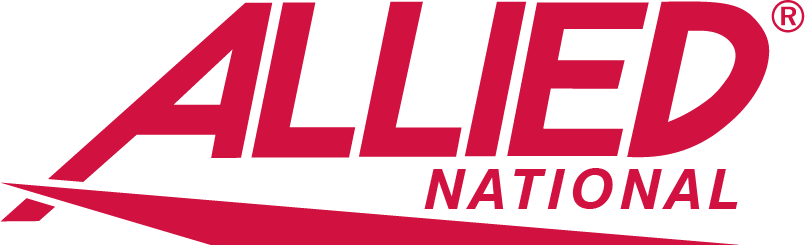 HealthChoices Concerns for Members
LifestyleDiabetes, Weight, High Blood Pressure
Behavioral HealthAnxiety, Depression, Substance Abuse
PharmacySpecialty, Retail and Provider-Delivered High-Cost Drugs
Complex ImagingMRI, CT, PET
Second Opinions
Centers of Excellence
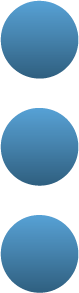 Your reward for healthy decisions
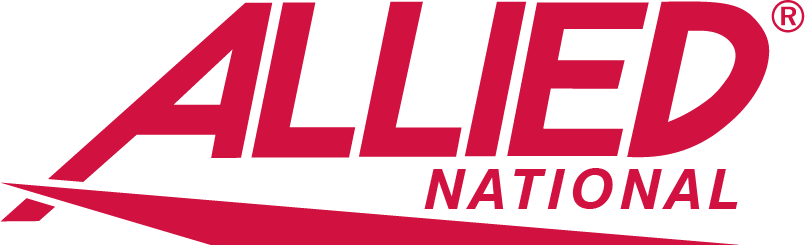 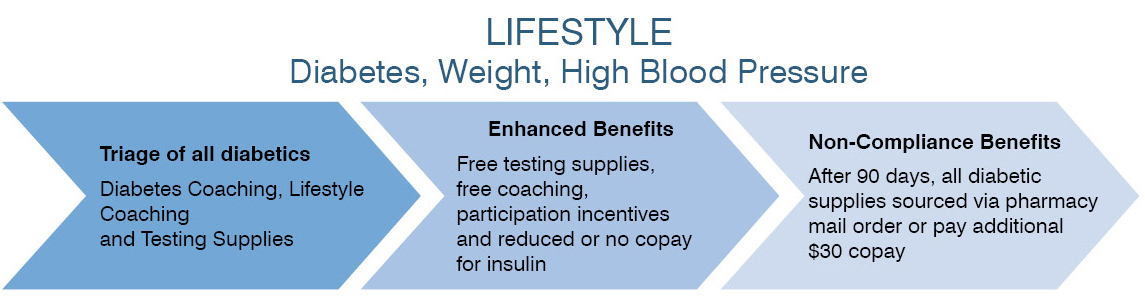 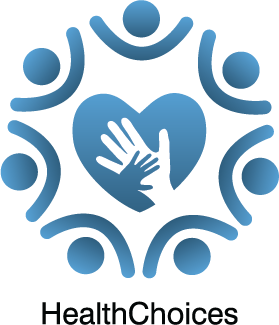 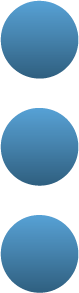 Your reward for healthy decisions
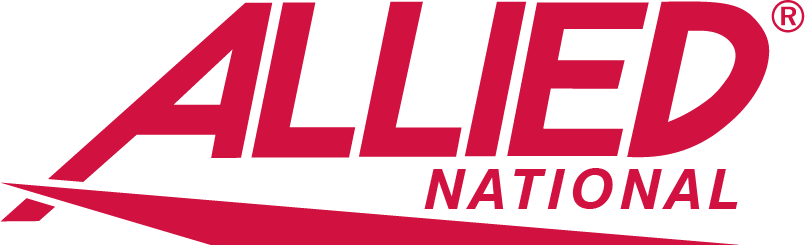 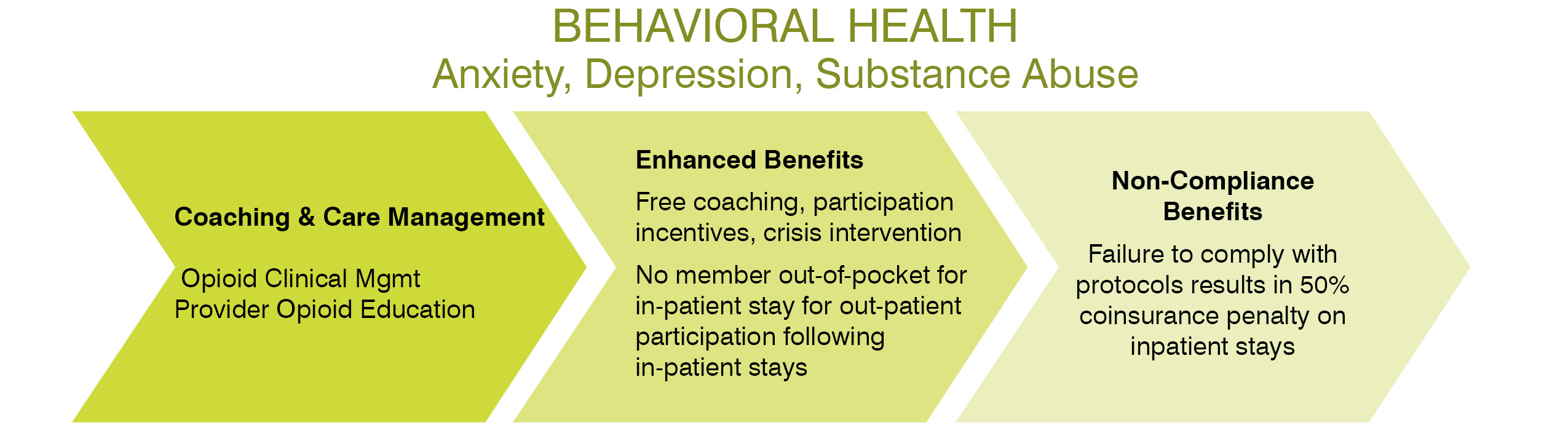 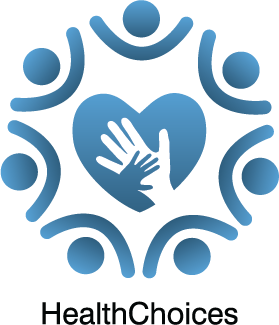 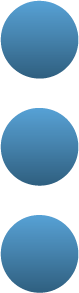 Your reward for healthy decisions
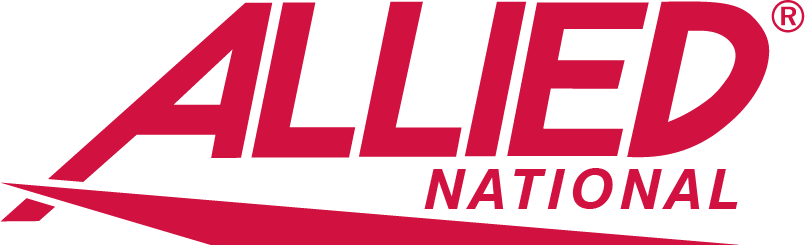 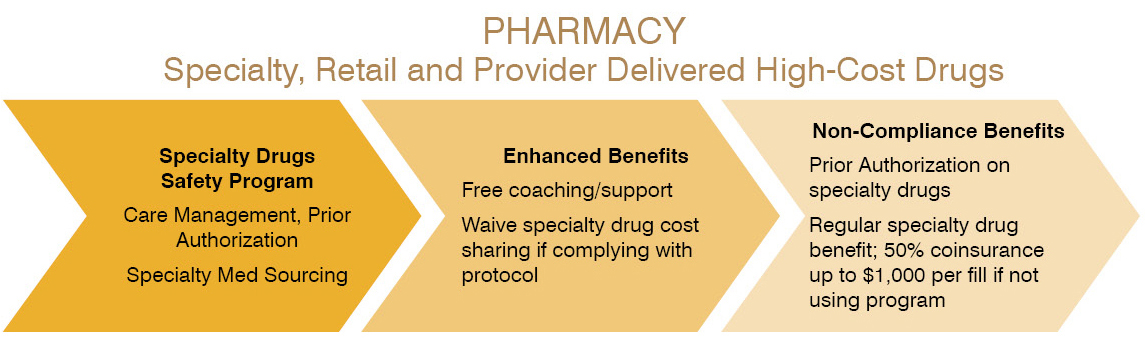 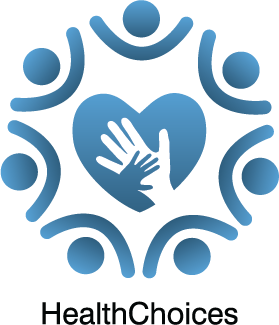 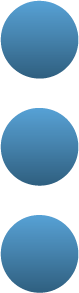 Your reward for healthy decisions
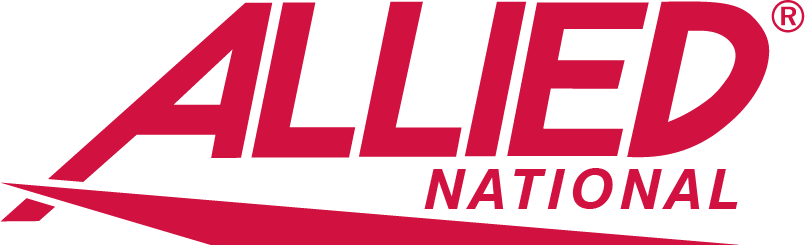 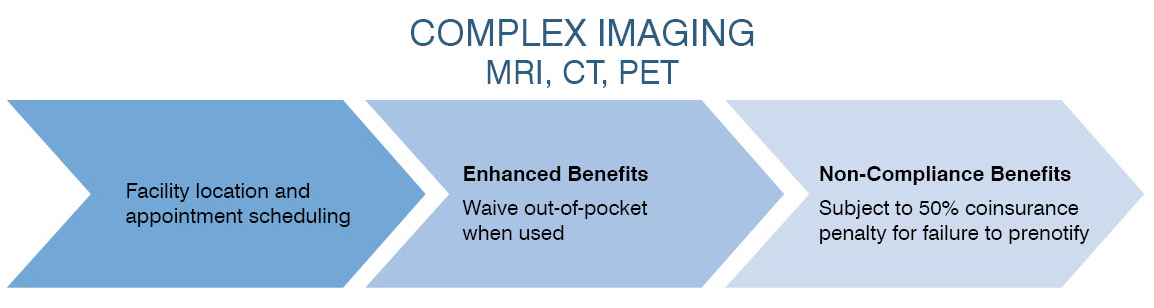 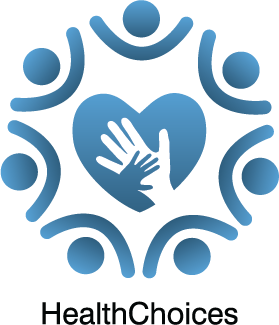 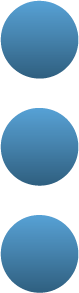 Your reward for healthy decisions
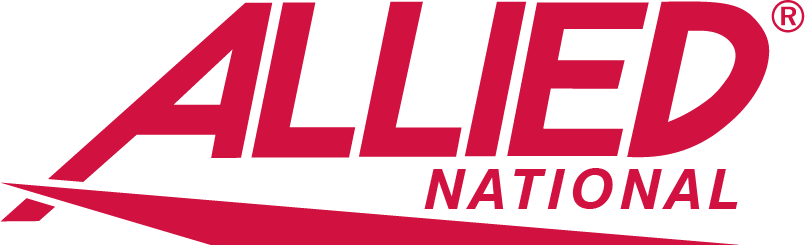 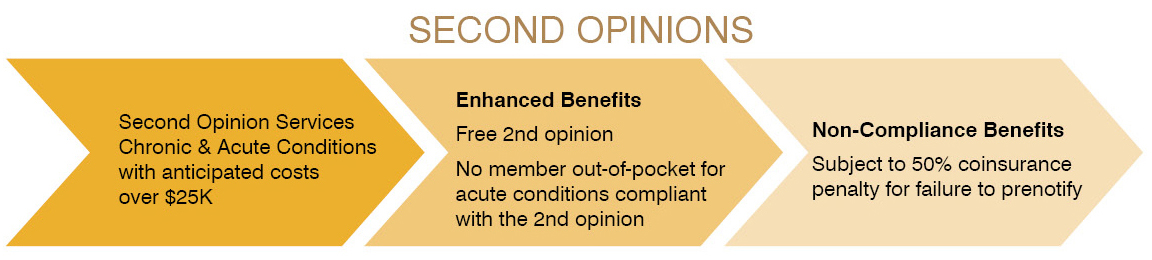 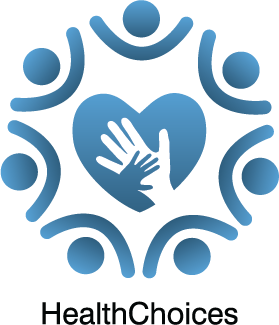 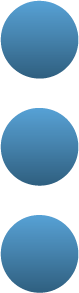 Your reward for healthy decisions
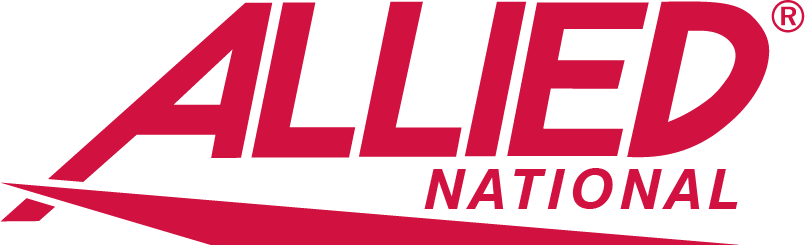 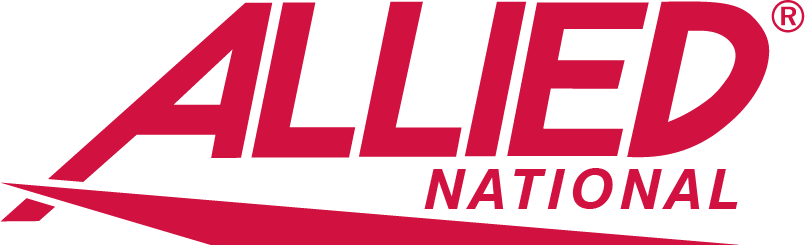 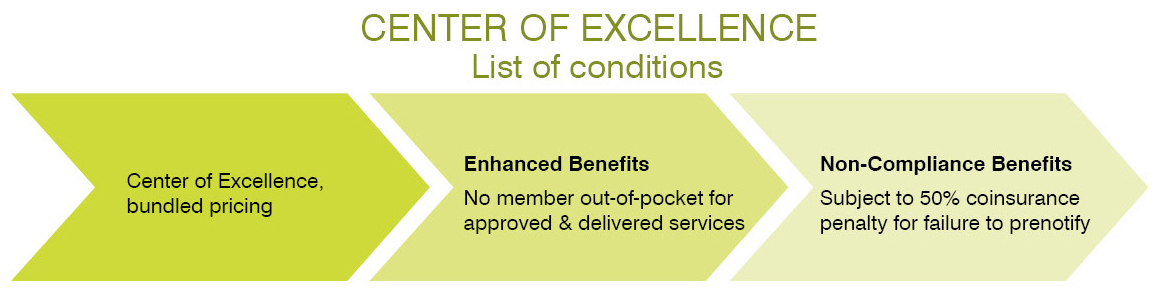 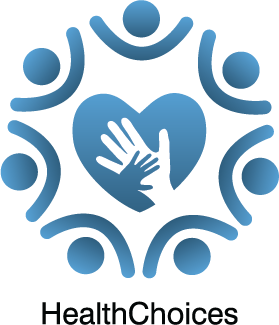 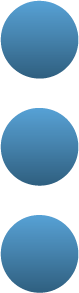 Your reward for healthy decisions
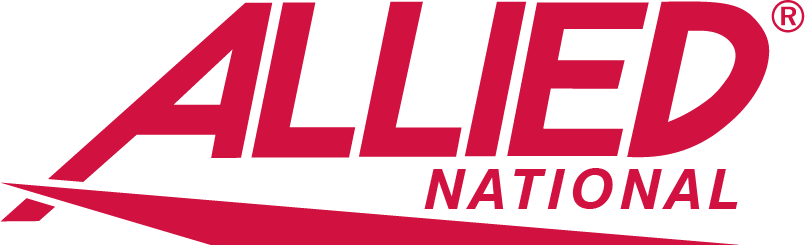 Centers of Excellence/List of Conditions
A center of excellence (COE) is a team, a shared facility or an entity that provides leadership, best practices, research, support and/or training for a focus area.
HealthChoices pre-notification required for all procedures over $10,000 and includes, but is not limited to: 
Joint replacements or surgeries (knee, hip, shoulder, etc.)
Spinal surgeries or procedures (laminectomy, spinal fusions, foraminotomy, diskectomy, disk replacement, implants)
Cardiac interventions (angioplasty, stents, pacemakers) or surgeries (bypass, valve replacement) 
Other surgeries, gall bladder, digestive system
Complex imaging, like MRIs and CT Scans
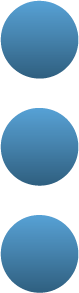 Your reward for healthy decisions
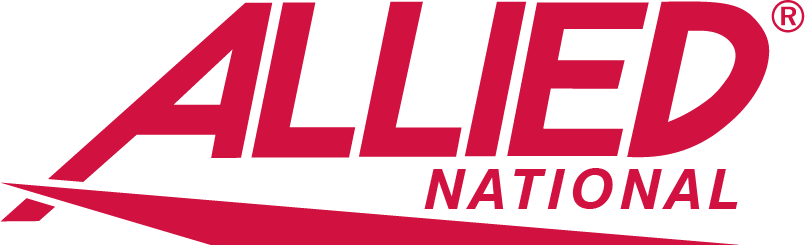 The following do not require pre-notification but members may benefit from a reduced out-of-pocket by calling us and using a Center of Excellence:
Diagnostic tests, such as upper GI endoscopies, colonoscopies, mammograms, ultrasounds, radiology, x-rays
Physical therapy
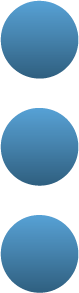 Your reward for healthy decisions
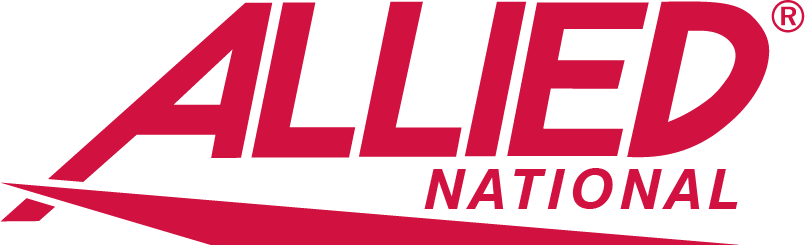 HealthChoices
Case Examples - #1
Bill requires back surgery
Bill pre-notifies Allied National 
Allied National reviews HealthChoices plan provisions with Bill
Bill agrees to obtaining a 2nd opinion which confirms need
Option #1 Bill agrees to use a Center of Excellence
Allied National waives Bill’s out of pocket costs
Option #2 Bill elects to have the surgery at a local facility 
Bill followed HealthChoices Guidelines so surgery is subject to normal deductibles and copays
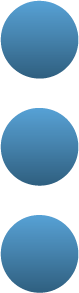 Your reward for healthy decisions
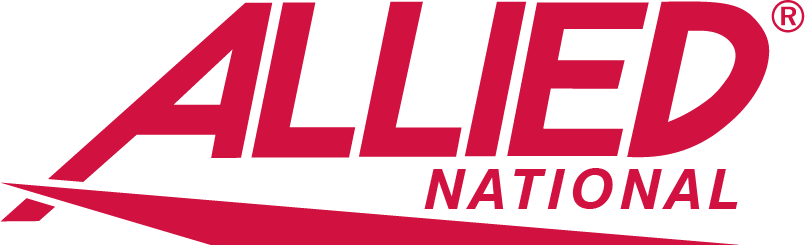 HealthChoices
Case Examples - #2
Susan needs an ACL repair on her right knee
Health Choices requires pre-notification for this surgery
Susan and her provider failed to notify Allied of the surgery
Surgery is completed
Total bill for surgery & hospitalization = $51,000
After discounts total amount payable = $24,000
Susan’s 50% co-insurance for failure to pre notify = $12,000
If Susan had followed HealthChoices Guidelines she would have had no out-of-pocket costs for her surgery
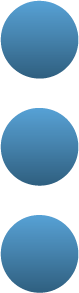 Your reward for healthy decisions
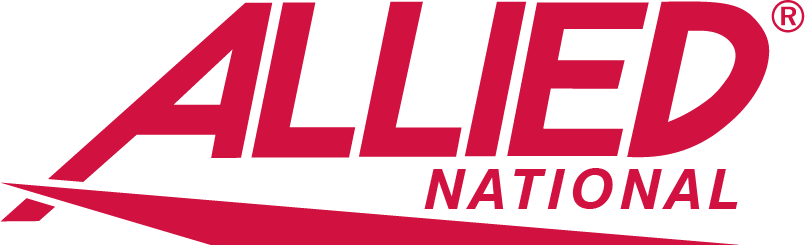 HealthChoices
Agent/General Agent Responsibility
Education
Communication
Plan Features
Employee Responsibilities
Allied National
Pre-notification
Allied will engage employee
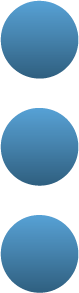 Your reward for healthy decisions
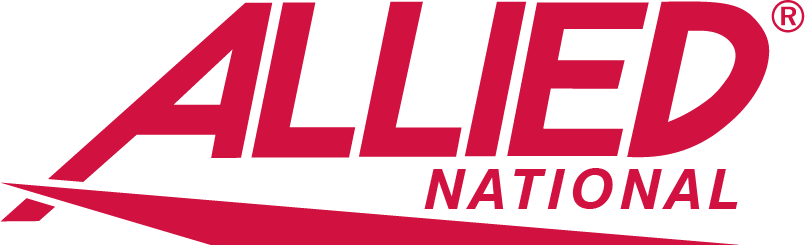 HealthChoices Availability
2/1 Effective dates
All major med plans, Except CIGNA PPO
Includes Freedom, DPC and all HSA plan offerings*
Quoting internally now – available on next WINAllied release in February
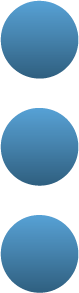 *  For members with HSA-qualified plans, any benefit increases will be subject to applicable HSA deductible minimums.
Your reward for healthy decisions
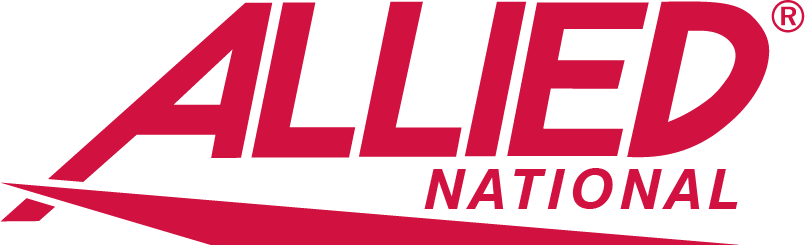 HealthChoices Marketing Materials
www.alliednational.com/healthchoices
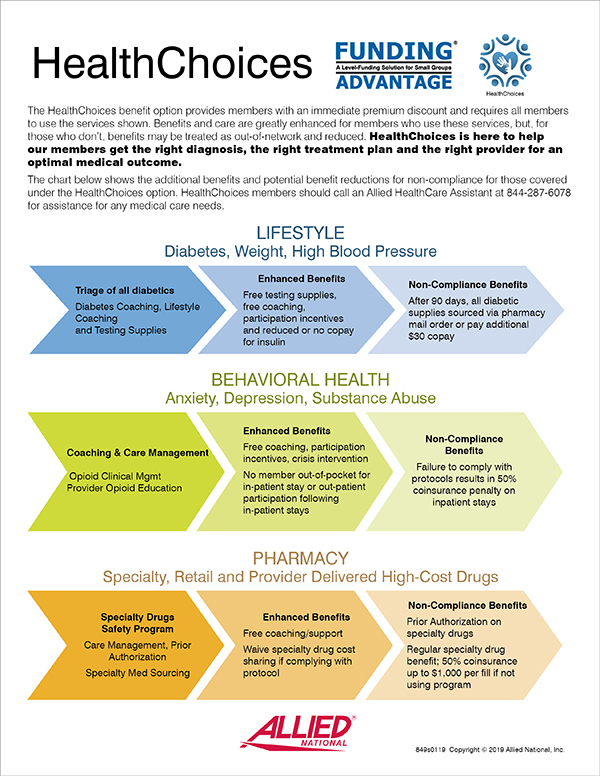 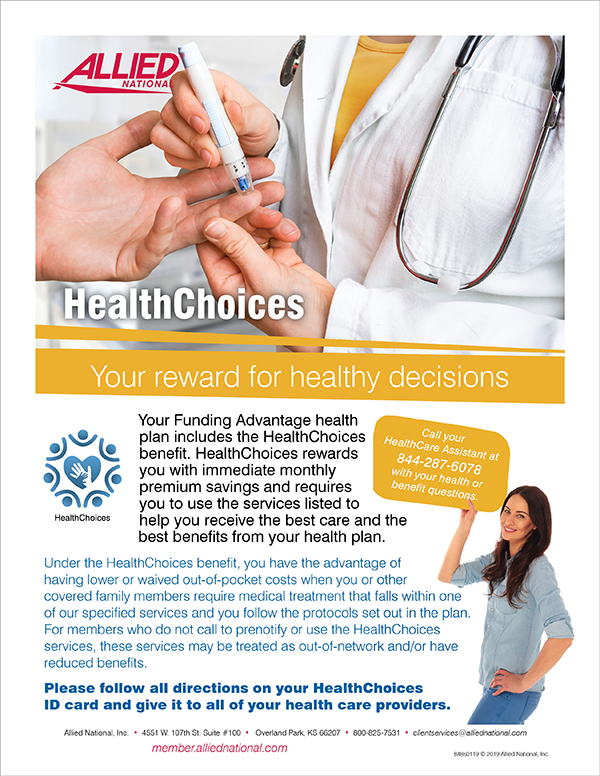 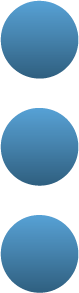 HealthChoices Flyer
HealthChoices Flow Chart
Your reward for healthy decisions
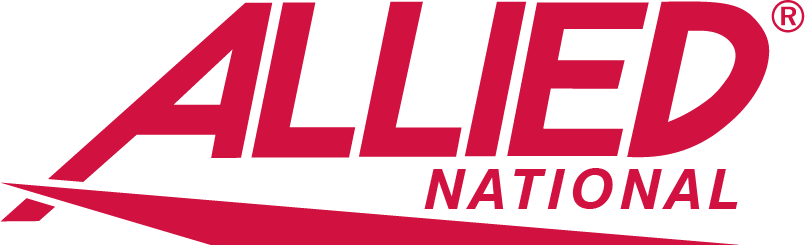 HealthChoices Option
Right diagnosis
Right treatment
Right provider
Better outcomes
Lower monthly costs and better benefits!
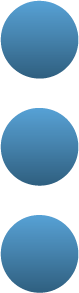 Your reward for healthy decisions
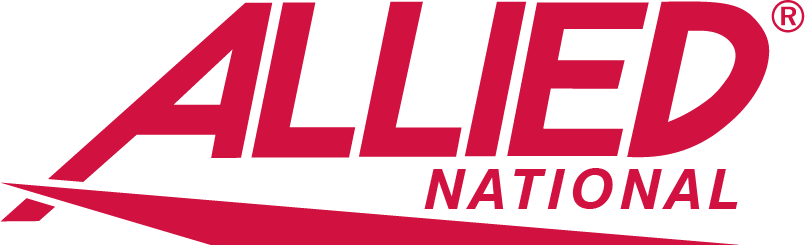 Thank you!
Dan Meylan: National Sales Director; 913-945-4253
Randy Wehner: Sales Manager; 913-945-4267
Jill Carroll: Account Executive; 913-945-4255
Jerri Moise: Account Executive; 913-945-4261
Liz Cissner: Account Executive; 913-945-4130

www.alliednational.com
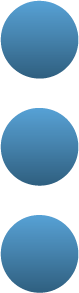 Your reward for healthy decisions
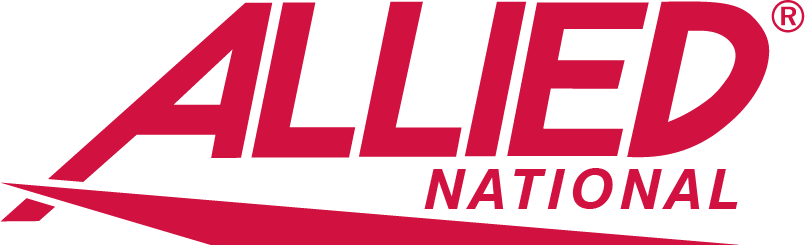